Performance of LG and FG dressed cavities in XFEL cryomodules
J. Sekutowicz
TTC15 Meeting/SLAC
December 2nd, 2015
Outline
Introduction 
European XFEL and FLASH 
Cooling procedures
LG prototype cryomodule (XM-3)
Vertical test at 2K and 1.8K and sp test
Qo at 2K and 1.8K after the FCD and SCD
FG production cryomodule (XM4)
Vertical test at 2K and sp test
Qo at 2K, 1.8K and 1.56K after the FCD and SCD
Mechanical vibrations and VS stability
Upgrade scenario 
FLASH
Final Remarks
J. Sekutowicz, Performance of LG and FG dressed cavities in XFEL cryomodules, TTC15, December 1-4, 2015
2
Introduction 		                            		               a. European XFEL and FLASH
Layout of the XFEL sc linac
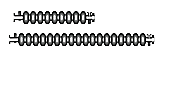 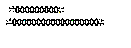 Booster Linac     12 cryomodules
Injector linac    4 cryomodules
BC1
BC2
3rd harmonic RF section
Undulators
e- gun
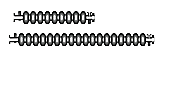 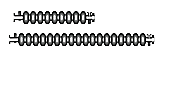 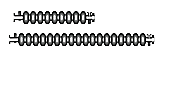 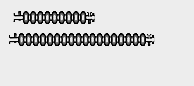 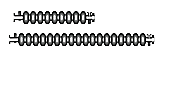 E=2 GeV
E=5MeV
101 cryomodules in total: 17 in the injector section and 84 in the main linac

Each cryomodule houses eight 1.3 GHz  9-cell sc TESLA cavities.
J. Sekutowicz, Performance of LG and FG dressed cavities in XFEL cryomodules, TTC15, December 1-4, 2015
3
Introduction 		                            		               a. European XFEL and FLASH
Layout of the FLASH facility
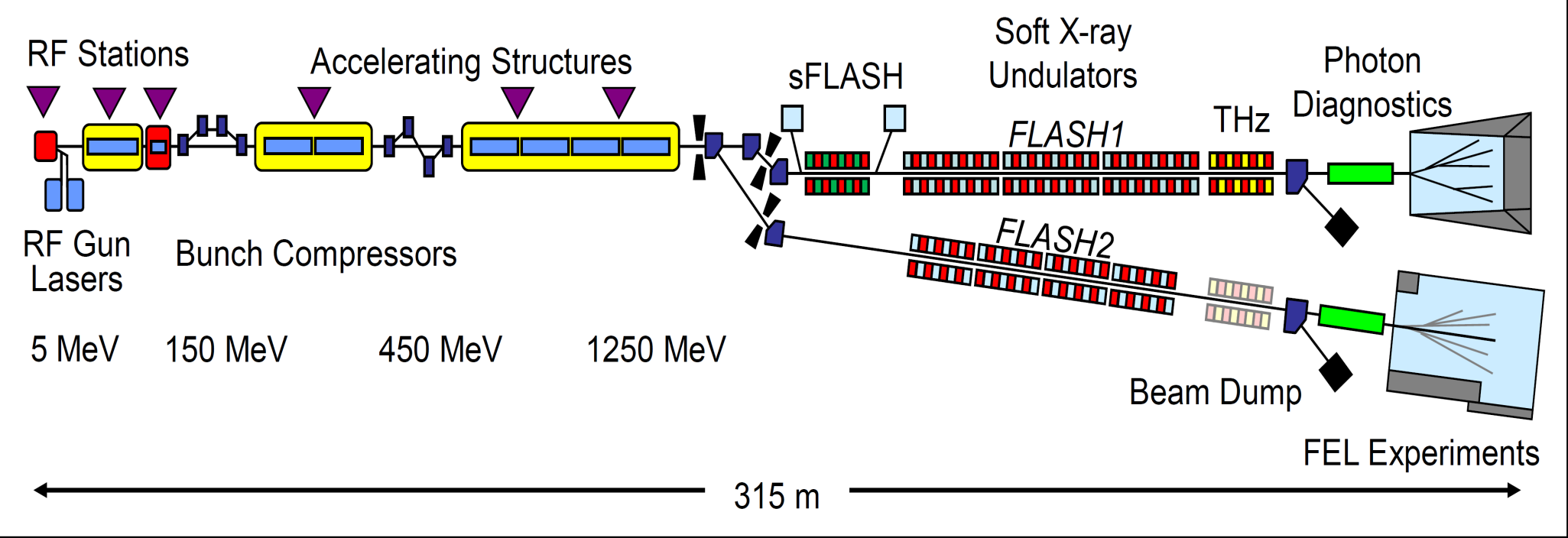 7 “old fashion” TESLA-type cryomodules,  56 cavities with old end-groups. 

There is space for 8 CMs or even more if we make tunnel longer and re-locate the injector (funding is not clear for this option).
J. Sekutowicz, Performance of LG and FG dressed cavities in XFEL cryomodules, TTC15, December 1-4, 2015
4
Introduction 		                            		               a. European XFEL and FLASH
E-XFEL and FLASH originate from the TESLA collider and therefore they nominally  operate (FLASH) and will operate (E-XFEL) in so called short pulse (sp) mode
Both accelerators are based on the SRF technology and thus have potential for much larger DF, up to 100% (cw).

Having additional cw and long pulse modes will allow for more flexibility in the time structure of the photon beams and  will make both facilities even more attractive to the users.
J. Sekutowicz, Performance of LG and FG dressed cavities in XFEL cryomodules, TTC15, December 1-4, 2015
5
Introduction 		                                           		     b.   Cooling procedures
Fast cool-down (FCD), which is applied always at CMTB as the first cool-down procedure.
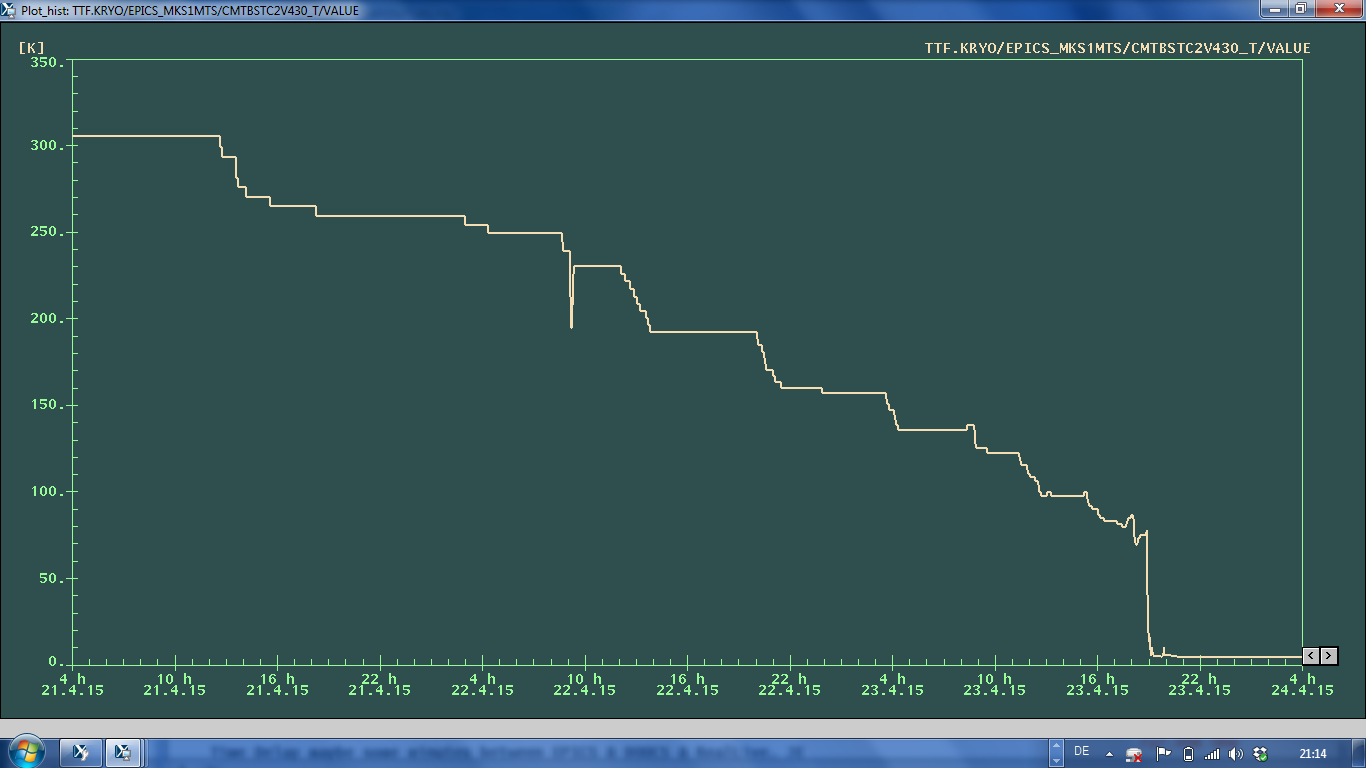 300
-0.07 K/min
T
[K]
-3 K/min
0
J. Sekutowicz, Performance of LG and FG dressed cavities in XFEL cryomodules, TTC15, December 1-4, 2015
6
Introduction 		                                           		     b.   Cooling procedures
Slow cool-down (SCD), which up to now was applied at CMTB twice (XM-3 and XM4)  to study its impact on Qo.
16
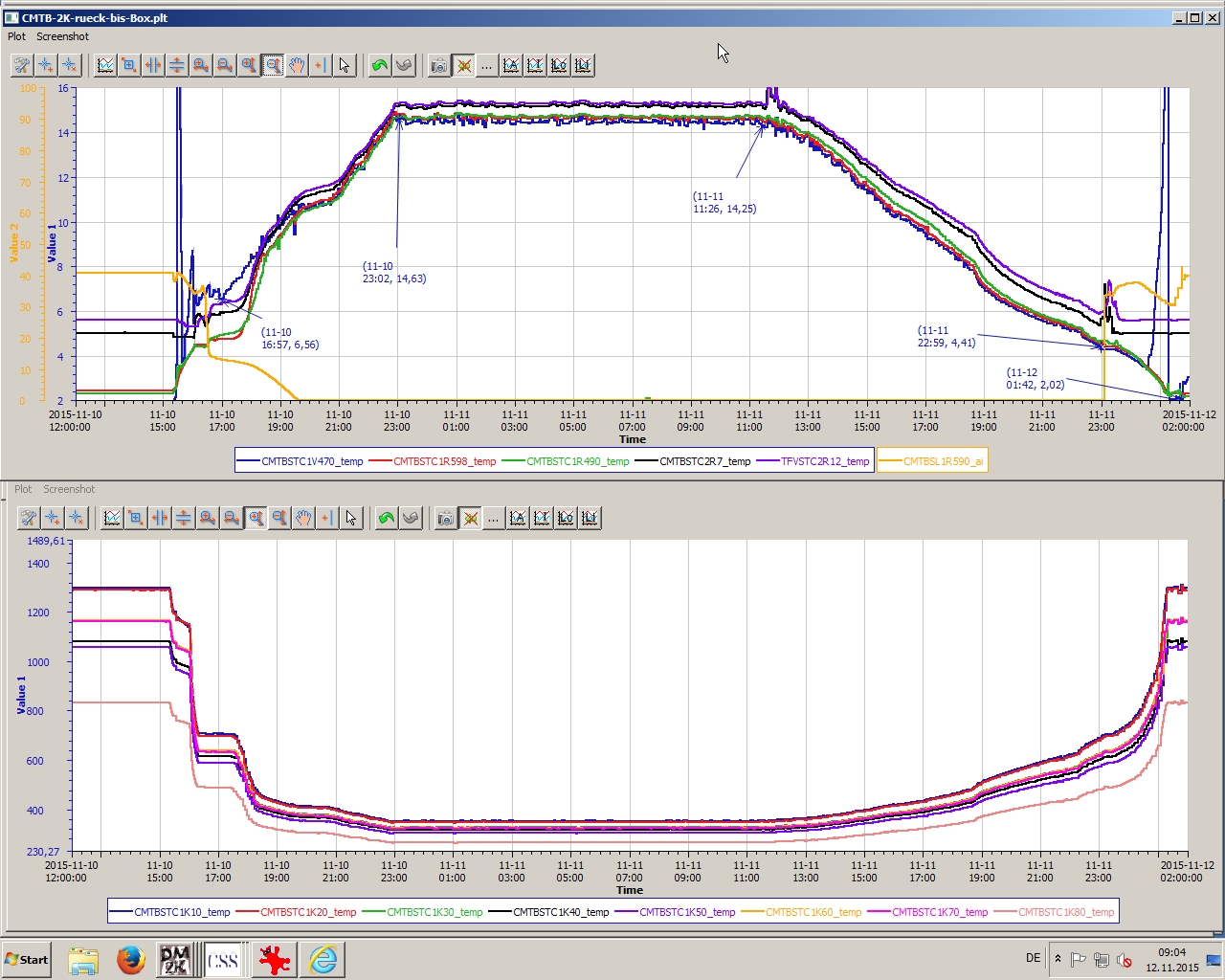 13 h at ca. 14K
-0.016 (-0.03) K/min
T
[K]
2
Diagram shows T measured on LHe vessels  vs. time
J. Sekutowicz, Performance of LG and FG dressed cavities in XFEL cryomodules, TTC15, December 1-4, 2015
7
2. LG prototype cryomodule (XM-3)             	a. Vertical test at 2K and 1.8K and sp test
XM-3 cavities: 
7 cavities have cells (not end-groups) made of LG Nb, 1 of FG Nb
All cavities had new HOM feedthroughs.
J. Sekutowicz, Performance of LG and FG dressed cavities in XFEL cryomodules, TTC15, December 1-4, 2015
8
2. LG prototype cryomodule (XM-3)             	a. Vertical test at 2K and 1.8K and sp test
J. Sekutowicz, Performance of LG and FG dressed cavities in XFEL cryomodules, TTC15, December 1-4, 2015
9
2. LG prototype cryomodule (XM-3)             	a. Vertical test at 2K and 1.8K and sp test
XM-3 cavities, sp-test (FCD):
Gradients
Qo (2K)
J. Sekutowicz, Performance of LG and FG dressed cavities in XFEL cryomodules, TTC15, December 1-4, 2015
10
2. LG prototype cryomodule (XM-3)                     b. Qo at 2K and 1.8K after FCD and SCD
<Qo> summary for XM-3:
<Eacc> summary for XM-3
J. Sekutowicz, Performance of LG and FG dressed cavities in XFEL cryomodules, TTC15, December 1-4, 2015
11
3. FG production cryomodule (XM4)
XM4- technical remarks
XM4  houses 8 TESLA/XFEL cavities made of polycrystalline Nb. 

All HOM couplers are equipped with high conduction feedthroughs.

During tests at AMTF in 2014, four FPCs (Cav# 1, 2, 3, 4) were heavily overheated and burned. This happened due to improper assembly of inner conductors of warm parts . All 4 warm parts have been exchanged.

Two HOM couplers have detuned filters:
Cav#1  HOM2  Qext = 6.9E10

Cav#2  HOM1  Qext = 1.4E10 !!
J. Sekutowicz, Performance of LG and FG dressed cavities in XFEL cryomodules, TTC15, December 1-4, 2015
12
3. XM4					                   a. Vertical test at 2K and sp test
XM4 cavities:
J. Sekutowicz, Performance of LG and FG dressed cavities in XFEL cryomodules, TTC15, December 1-4, 2015
13
3.  XM4		      			                   a. Vertical test at 2K and sp test
XM4 cavities: sp test at CMTB (Denis Kostin)
Gradients
Qo(2K)
J. Sekutowicz, Performance of LG and FG dressed cavities in XFEL cryomodules, TTC15, December 1-4, 2015
14
3. XM4                                                            b. Qo at 2K, 1.8K and 1.56K after FCD and SCD
cw tests at 2K, FCD & SCD
cw and sp Qo values agree
sp Qo value is too high
No Qo difference for FCD and SCD
21% difference in Qo for FCD and SCD
In most of runs 3 methods  (3M) were used to determine Eacc (to minimize an error): Read out of pickups (calibrated the sp mode), {Pin , Qload } for each cavity, and IOT  (PIOT*0.95/8).
J. Sekutowicz, Performance of LG and FG dressed cavities in XFEL cryomodules, TTC15, December 1-4, 2015
15
3. XM4                                                            b. Qo at 2K, 1.8K and 1.56K after FCD and SCD
cw tests at 1.8K (FCD & SCD)  and 1.56K (SCD). 2K (SCD) for comparison
There is no difference between in Qo for the FCD and SCD at 1.8K.
J. Sekutowicz, Performance of LG and FG dressed cavities in XFEL cryomodules, TTC15, December 1-4, 2015
16
3. XM4                                                            b. Qo at 2K, 1.8K and 1.56K after FCD and SCD
Surface resistance vs. T for SCD
J. Sekutowicz, Performance of LG and FG dressed cavities in XFEL cryomodules, TTC15, December 1-4, 2015
17
3. XM4                                                           b. Qo at 2K, 1.8K and 1.56K after FCD and SCD
<Qo> summary for XM4
?
<Eacc> summary for XM4
J. Sekutowicz, Performance of LG and FG dressed cavities in XFEL cryomodules, TTC15, December 1-4, 2015
18
3. XM4                    	                                 c. Mechanical vibrations and VS stability
Typical microphonics spectrum observed at CMTB for TESLA/XFEL structures assembled in a XFEL cryomodule.
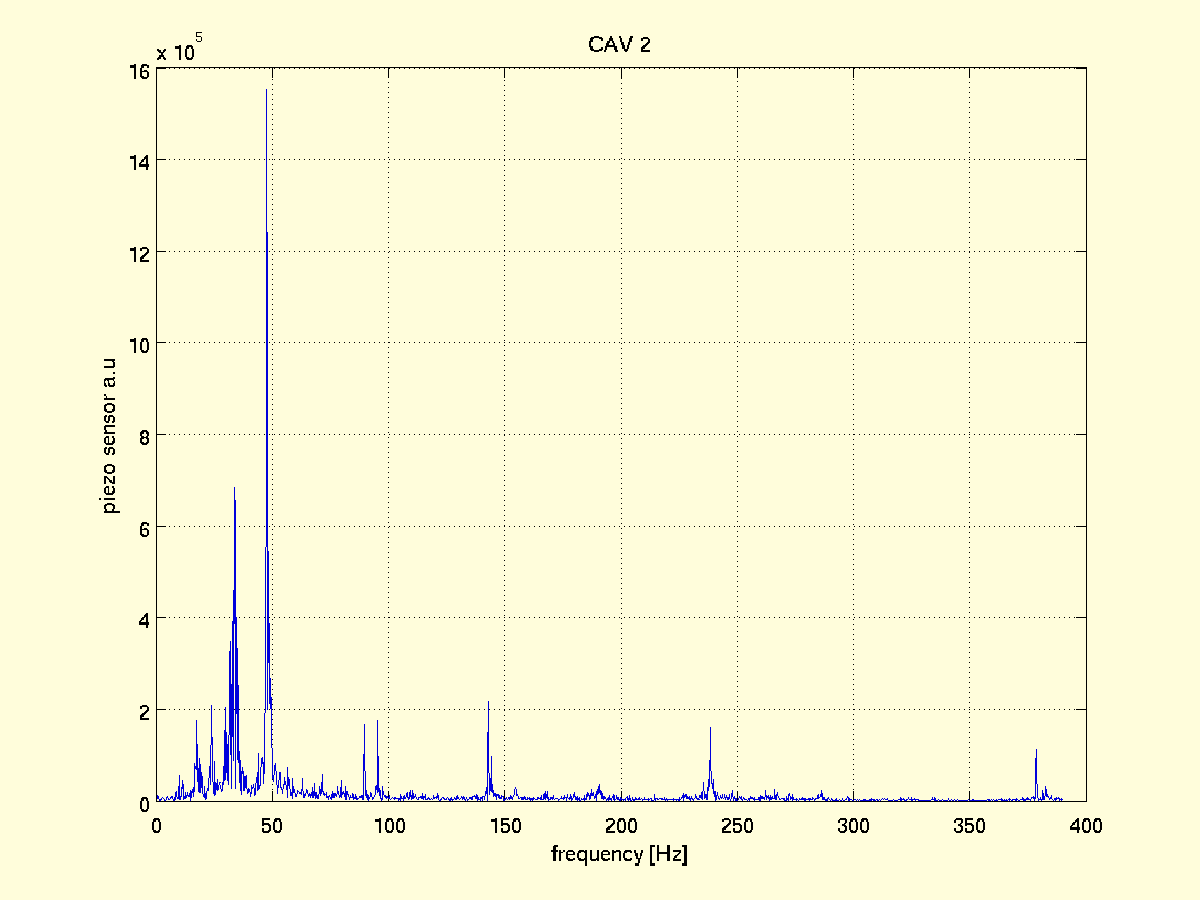 2 dominating mechanical vibrations
30Hz and 49Hz
J. Sekutowicz, Performance of LG and FG dressed cavities in XFEL cryomodules, TTC15, December 1-4, 2015
19
3. XM4                    	                                 c. Mechanical vibrations and VS stability
Piezo tuner: An Active Noise Cancellation (ANC) with Integral Feedback Controller for slow drifts  and RF-feedback were applied for the vector sum stabilization :
Piezo fast tuner with ANC and integral feedback controller
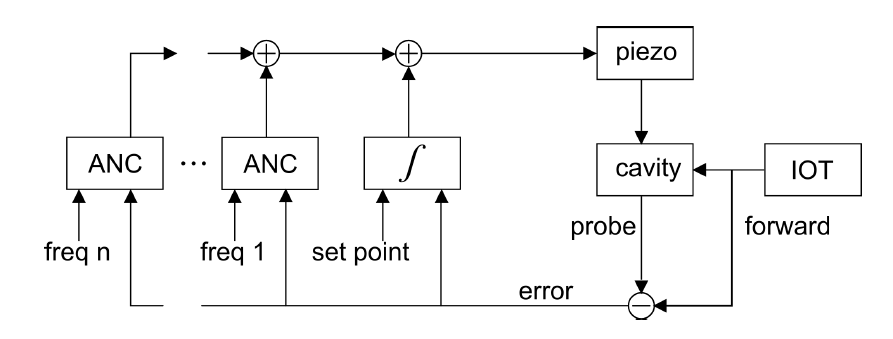 Courtesy R. Rybaniec
J. Sekutowicz, Performance of LG and FG dressed cavities in XFEL cryomodules, TTC15, December 1-4, 2015
20
3. XM4                    	                                 c. Mechanical vibrations and VS stability
Example:  cw  mode, operation at 15MV/m, Qload =1.5E7 for all FPCs, C#2 detuned.
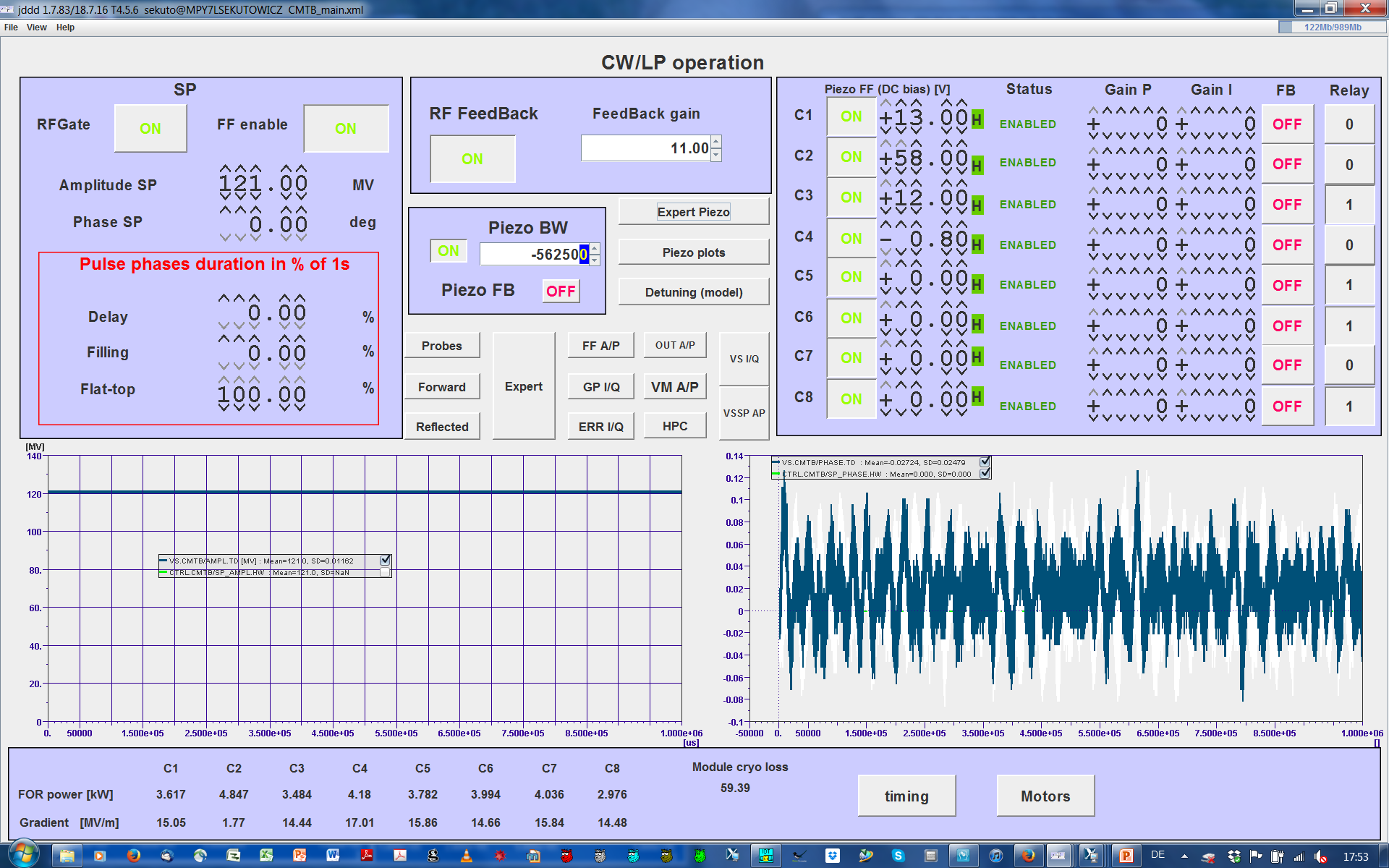 VS amplitude SD= 1E-4 
XFEL spec
Phase SD= 0.02° 
spec missed by factor of 2
sp E-XFEL spec
J. Sekutowicz, Performance of LG and FG dressed cavities in XFEL cryomodules, TTC15, December 1-4, 2015
21
4. Upgrade scenario
Summary of LG and FG cavities tests in all 3 operation modes
Demonstrated Gradients
*limit was set at that time for DHL to 16W.
Demonstrated Qo in lp/cw operation at 2K and 1.8K
J. Sekutowicz, Performance of LG and FG dressed cavities in XFEL cryomodules, TTC15, December 1-4, 2015
22
4. Upgrade scenario
Summary, cont.:
No quench was observed for cw/lp modes in all conducted tests.
Only one of 32 HOM couplers, which had detuned filter (HOM1, C#2), was causing heating of its end group in cw mode when out-coupled power was >8W. All other 31 operated very stable.
Maximum demonstrated DHL was 71 W in cw mode at ~15 MV/m.      Operation was very stable. This proves that the E-XFEL cryomodule helium supply and return system can handle at least 77W dissipation.
J. Sekutowicz, Performance of LG and FG dressed cavities in XFEL cryomodules, TTC15, December 1-4, 2015
23
4. Upgrade scenario						      a.  FLASH
Three remarks 
We are at the very beginning of the discussion to determine the best upgrade of the FLASH accelerator. Nothing has been decided yet! Funding is unclear.
It seems, that FLASH can be upgraded both to the higher beam energy and higher duty factors. 
The FLASH upgrade could be seen as a pilot project for the duty factor upgrade of  E-XFEL, but it does not mean that the whole concept will be the same for both. The main difference results from the cry-losses budget /CM.
J. Sekutowicz, Performance of LG and FG dressed cavities in XFEL cryomodules, TTC15, December 1-4, 2015
24
4. Upgrade scenario						      a. FLASH
One of the possible options:
All cavities of 7 present CMs will be replaced with new XFEL FG or LG cavities
One XFEL-like CM will be added
Present FPCs will be replaced with new XFEL-like FPCs which warm parts will have thicker Cu-coating (LCLS II like) and which Qext will be adjustable in the range from 3E6-3E7.
New cw-operating RF-sources will be added to the klystrons and new cw-operating electron injector will be implemented.
J. Sekutowicz, Performance of LG and FG dressed cavities in XFEL cryomodules, TTC15, December 1-4, 2015
25
4. Upgrade scenario						      a. FLASH
Proposed key parameters, based on demonstrated gradients.
J. Sekutowicz, Performance of LG and FG dressed cavities in XFEL cryomodules, TTC15, December 1-4, 2015
26
5. Final remarks
cw and lp tests of the E-XFEL production cryomodule (XM4) prove feasibility of the FLASH upgrade both to higher energy and higher DF.

Demonstrated XM4 gradients, up to 15MV/m in cw mode, make feasible an inexpensive (not necessary an optimal) option of the E-XFEL cw upgrade.

Both LG and FG XFEL cavities demonstrate very high gradients, not only in VTs but also in cryomodules, up to 40MV/m, which are crucial for high beam energies in the nominal sp mode.

Very high Qo, up to 4.7E10@15MV/m@1.8K of the LG cavities demonstrated both in VTs and in cryomodule and their very high maximum gradients, make them very attractive for the FLASH and XFEL upgrades.
J. Sekutowicz, Performance of LG and FG dressed cavities in XFEL cryomodules, TTC15, December 1-4, 2015
27
Acknowledgements
I want to express my gratitude to all Colleagues contributing to and supporting the experiments and R&D programs towards cw/lp operation modes:

DESY: 	V. Ayvazyan, J. Branlard, M. Ebert, J. Eschke, T. Feldmann, A. Gössel,                    	D. Kostin, F. Mittag, W. Merz, W.-D. Möller, C. Müller, R. Onken,            	D. Reschke, , R. Rybaniec, I. Sandvoss, H. Schlarb, A. Sulimov……
                       and R. Brinkmann and H. Weise
TUL:	W. Cichalewski, A. Piotrowski, K. Przygoda
Thank you for your attention
J. Sekutowicz, Performance of LG and FG dressed cavities in XFEL cryomodules, TTC15, December 1-4, 2015
28
Backup
J. Sekutowicz, Performance of LG and FG dressed cavities in XFEL cryomodules, TTC15, December 1-4, 2015
29
Backup  sp mode
Time structure of the XFEL nominal electron beam (sp, short pulse operation)
650 µs
~100 fs
100 ms
240 ns
J. Sekutowicz, Performance of LG and FG dressed cavities in XFEL cryomodules, TTC15, December 1-4, 2015
30
Backup  sp mode
Additional operation modes;
Continuous wave (cw) operation for Eacc ≤ 7 MV/m 
Long pulse (lp) operation at Eacc > 7 MV/m with DF ≤ (7/Eacc)2  to keep HL constant
Example of lp operation at Eacc = 14 MV/m with DF up to 25%
≤ 250  ms
frep = 1Hz
≥ 750 ms
1s
10 µs, up to 0.1nc
~100 fs
J. Sekutowicz, Performance of LG and FG dressed cavities in XFEL cryomodules, TTC15, December 1-4, 2015
31